PÁPA AIR BASE
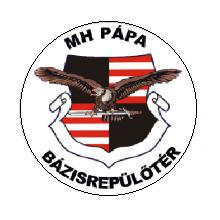 INFORMATION
Opened in 1936.
There are 3 active air bases, and the only active air base in Western-Hungary.
During the Second World War several German and Hungarian units used the Air Base.
After the Second World War a Russian fighter regiment was stationed in Pápa.
In 1961 the Hungarian People's Army's Air Force 47th Fighter Regiment became the home regiment of the air base.
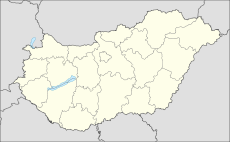 PÁPA AIR BASE
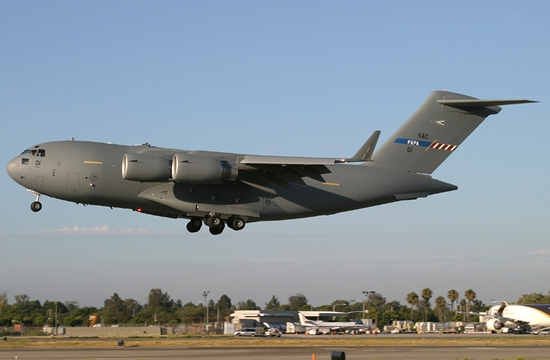 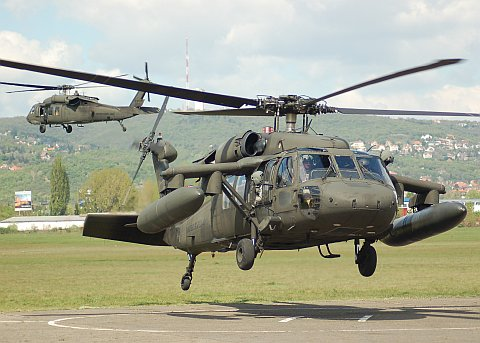 THANK YOU! 